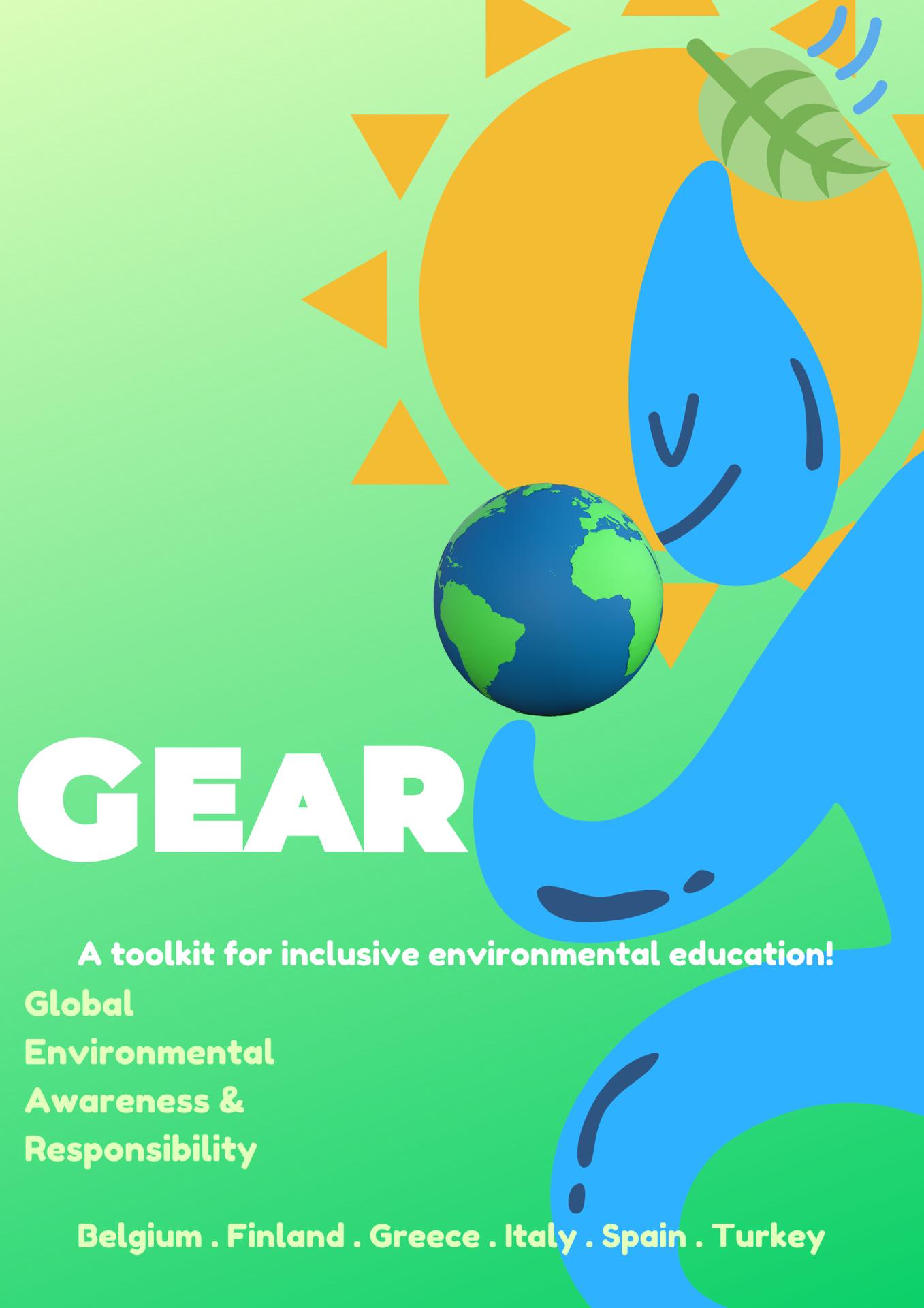 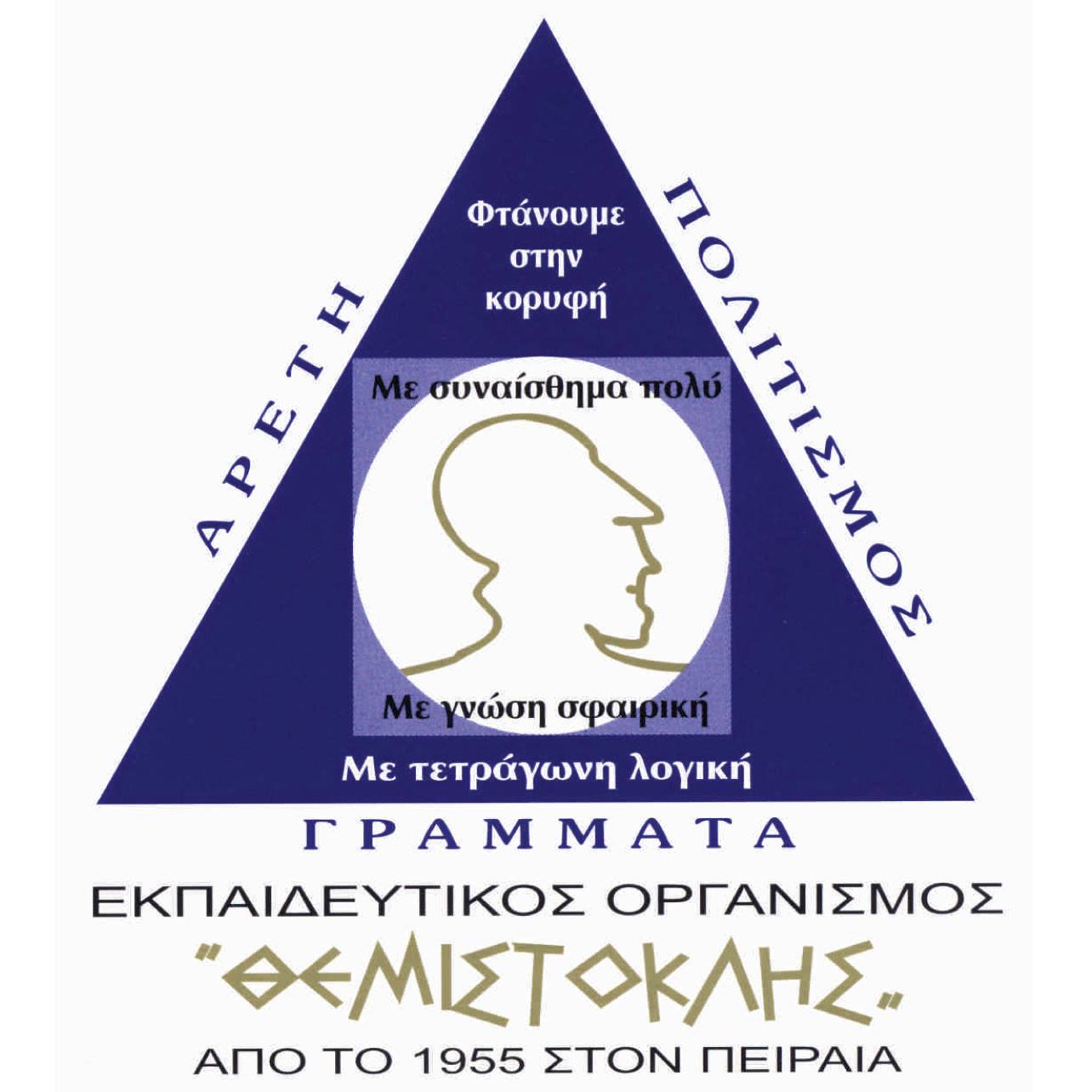 1.Were you interested in the activities carried out?
Our questionnaire was completed by 42 students who attended the project. A high percentage of 98% of the students stated that they were interested in the activities carried out and that the project gave them something new to learn about the environment.
2.In which ways did you learn about the topics during this project?
The most preferable way in which they learned about the topics was group work, followed by outdoor activities, arts and crafts. What was impressive was the fact that digital devices and watching videos were the last options to be mentioned, something that proves students need to stay away from screens and spend more time in the open.
3.Mention one interesting thing you have learnt while working on GEAR project?
The most interesting thing the students claimed to have learnt was respect to the environment, how valuable water is and how to recycle in the right way.
4.What kind of topics would you like to learn about in this type of projects in the future?
The next more interesting topics that they would like to learn about were Sports, History and Mythology, Animals in extinction, Space and Arts/Music.
5.How would you like to participate in future projects with other countries?
Finally, the most encouraging fact was that 41 out of 42 students claimed that they would be very much interested in participating in similar future projects with other countries.
FINAL CONCLUSION
To conclude, following the students’ demand, let’s plan and work for more Erasmus projects designed according to their needs and preferences.
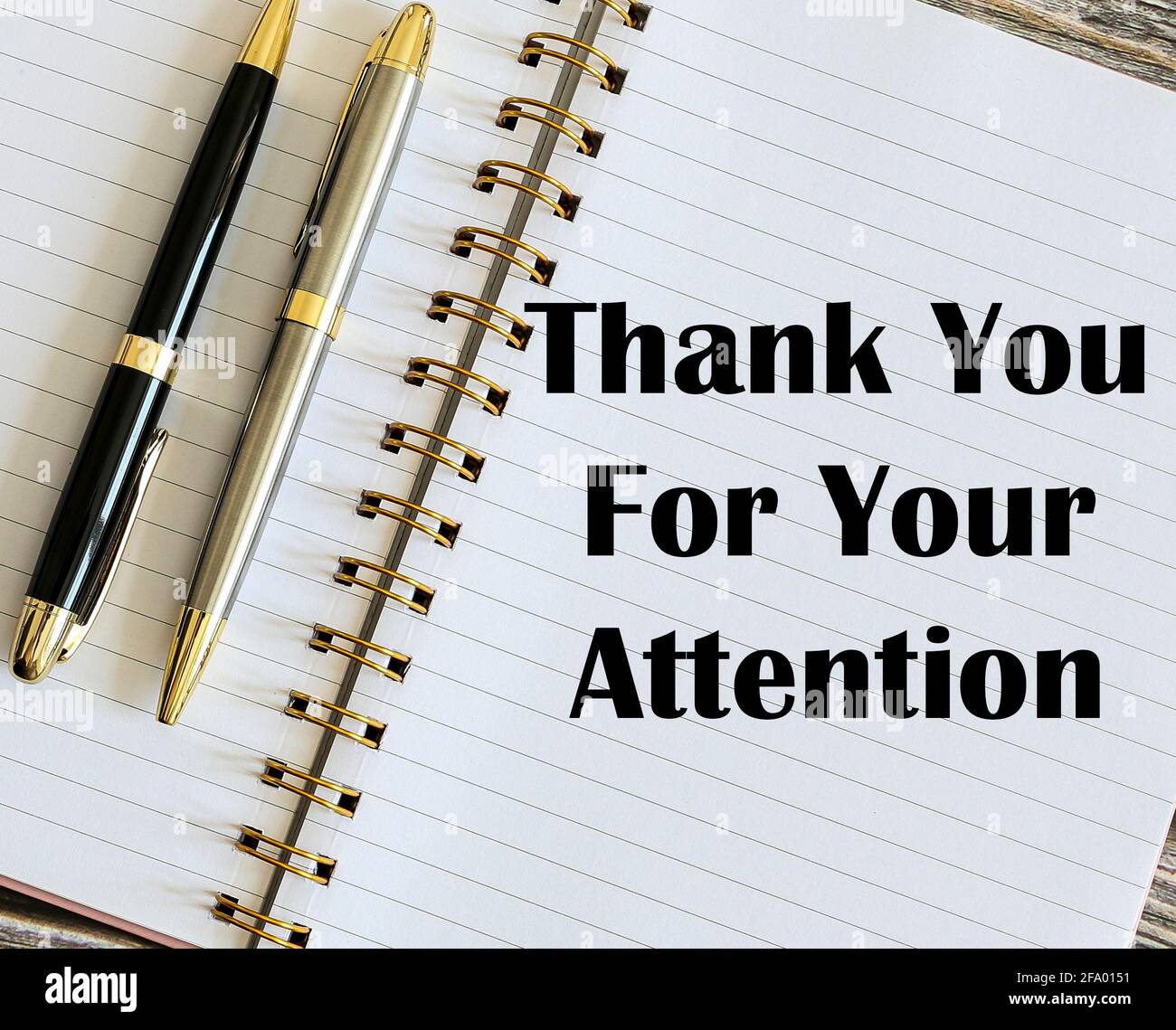